Biomasový kvet
Album
Jana Vanková 
VI.A 2011/2012
Hrach siaty
Dátum zasadenia : 07.03.2012
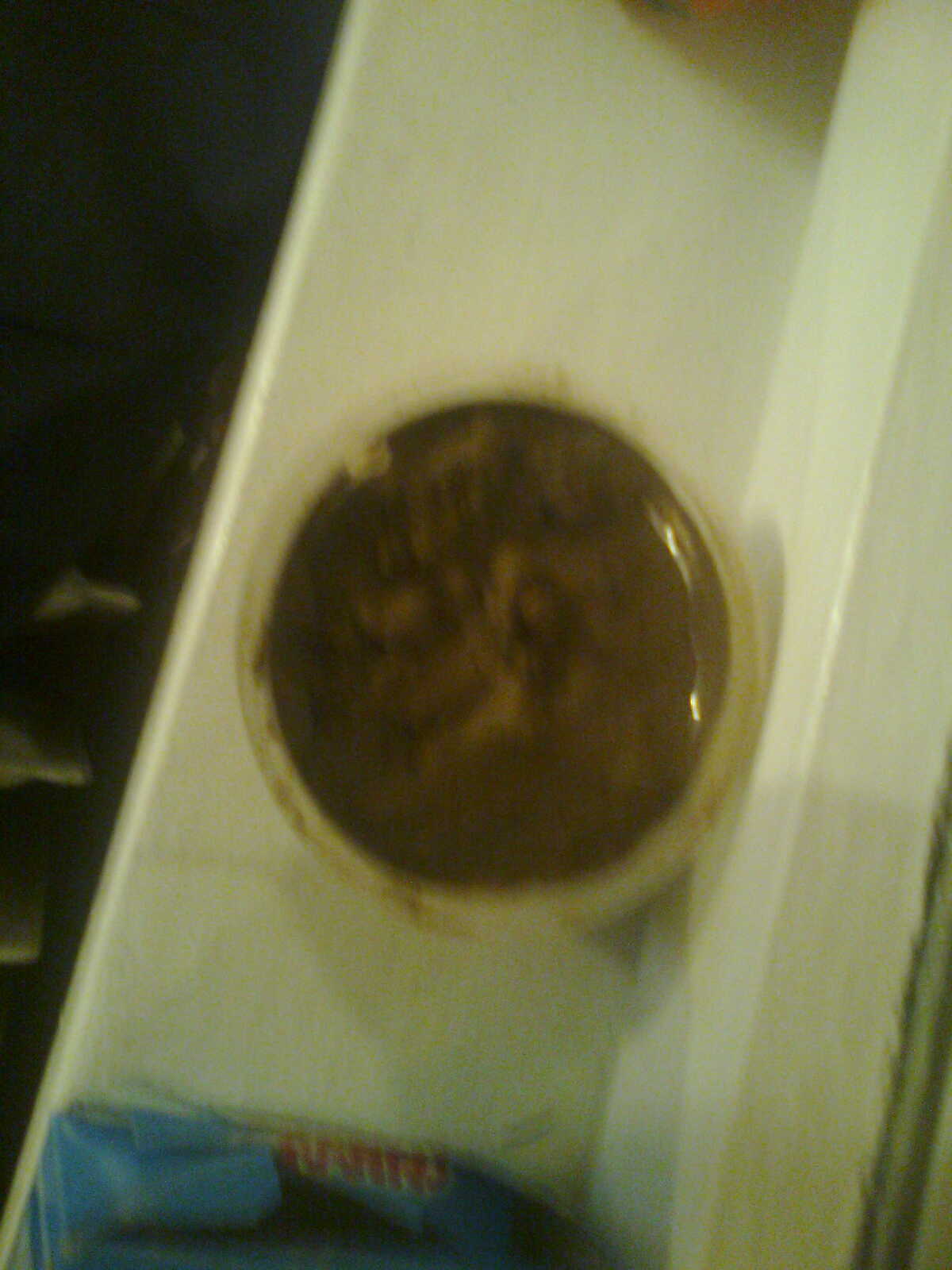 Hrach siaty
Dátum klíčenia: 10.03.2012
Podmienky klíčenia: voda, teplo, vzduch.
Hrach siaty
Rast zelených častí: 15.03.2012
Podmienky rastu: svetlo, teplo, vzduch, voda.
Hrach je dvojklíčnolistová rastlina.
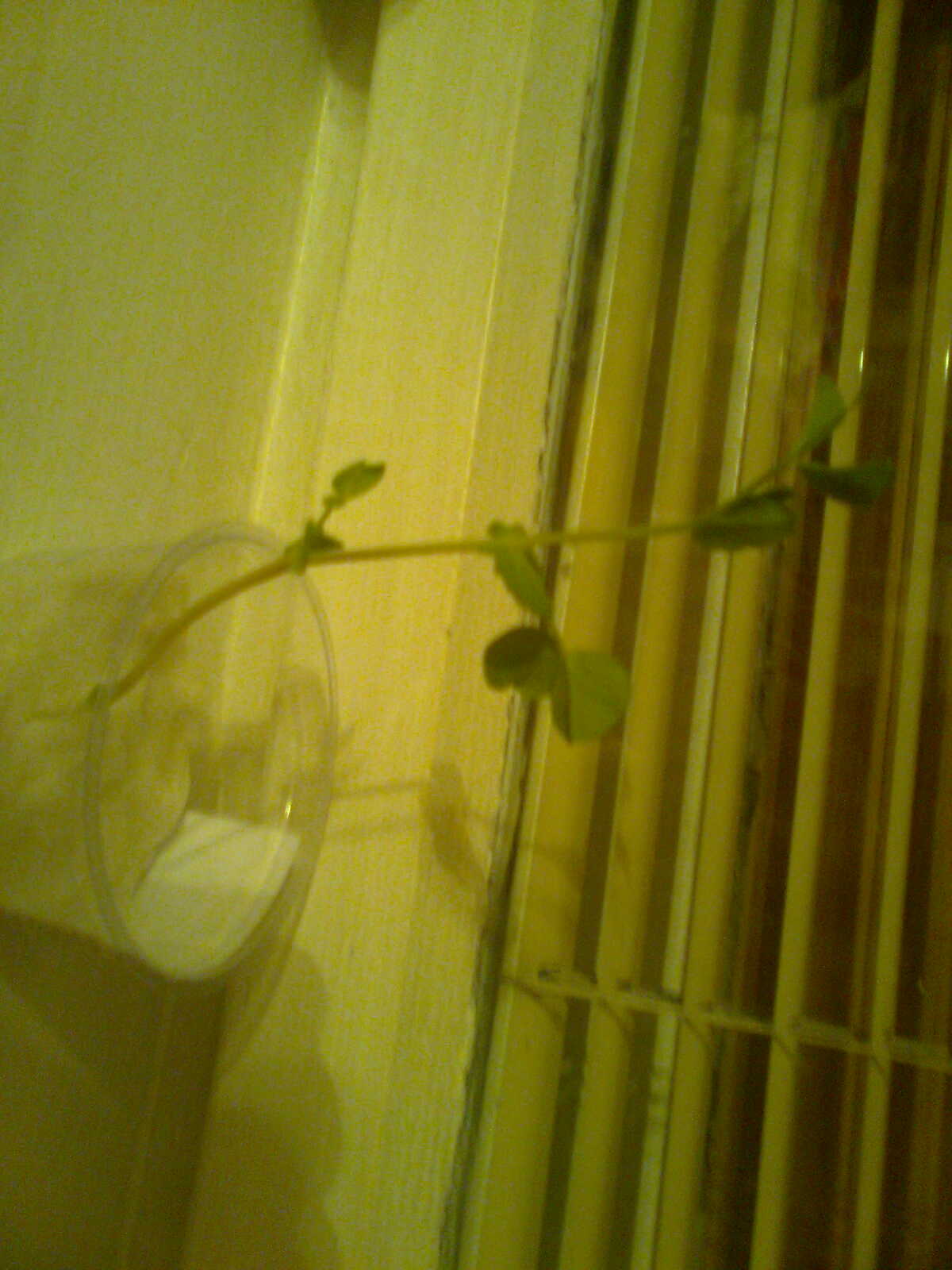 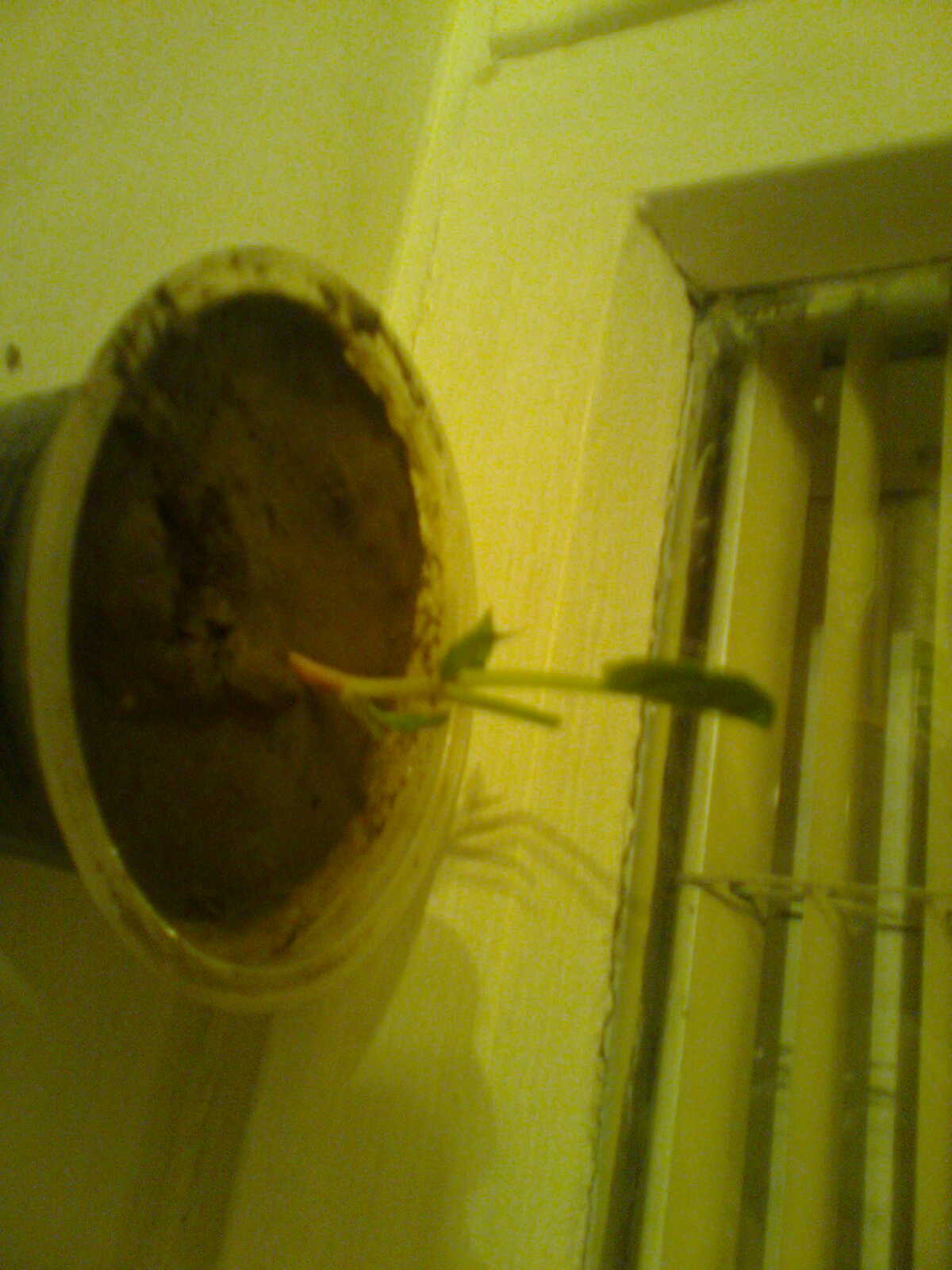 Ďakujem za
 pozornosť